乐观向上·永不言弃
2020
公文写作培训
document writing training document writing training document writing training document writing training document writing
宣讲人：某某某    时间：20XX.XX
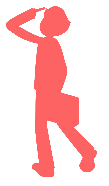 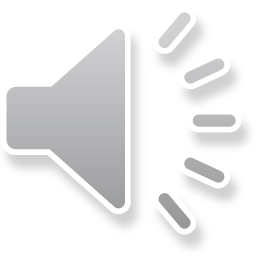 目录
01
公文整体介绍
此部分内容作为文字排版占位显示 （建议使用主题字体）
02
公文写作要领
此部分内容作为文字排版占位显示 （建议使用主题字体）
03
总体要求与存在问题
此部分内容作为文字排版占位显示 （建议使用主题字体）
04
公文写作解决方案
此部分内容作为文字排版占位显示 （建议使用主题字体）
PART01
公文整体介绍
document writing training document writing training training writing training document writing training
公文的作用：
  1、指导工作，传达意图
  2、联系工作，交流情况
  3、请示工作，答复问题
  4、总结工作，推广经验
  5、记载工作，积累史料
公文是国家机关、社会团体、企事业单位，用于行        
政管理，具有法定效力和规范体式的文书。
公文具有：政策性和权威性、
规范性和约束性、针对性和指导性、
程序性和严密性、对应性和定向性五大特点。
实事求是原则
准确规范原则
精简高效原则
安全保密原则
发文要务实，要根据实际需要发文
办文要切实，要细化办文规范
拟文要朴实，文字要简炼精确
认真把好公文的质量关

认真把好公文的程序关

认真把好公文出入关
确保公文使用和传递安全

确保公文保管安全

确保公文销毁安全
坚持少而精的标准

坚持快而好标准
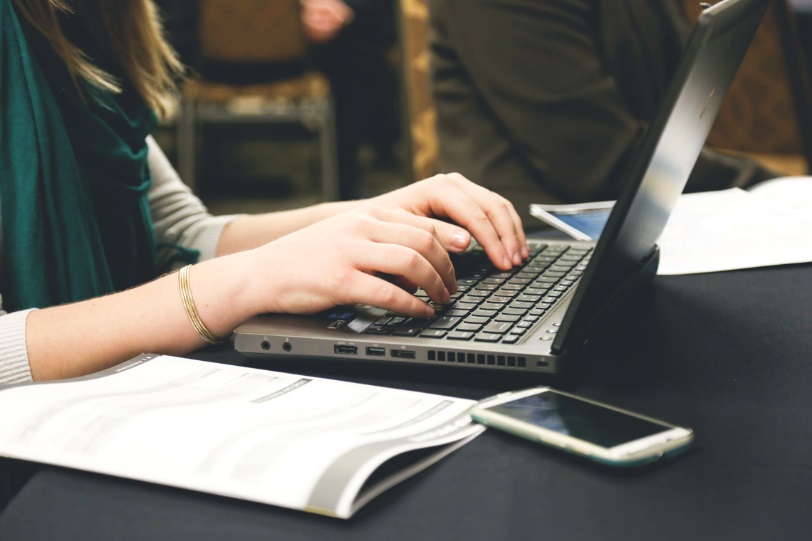 公文是企业实现管理职能的重要途径
公文是体现企业形象的重要手段
公文是员工履行岗位职责的重要工具
公文是衡量员工综合素质的重要标尺
种类：决议、命令、决定、公报、公告、通告、通知、通报、报告、意见、请示、批复、议案、函、会议记要共15个文种
行文规则
  上行文——下级单位向上级单位的发文
       如：请示、报告等
  平行文——平级单位或不相隶属单位之间的发文
       如：通知、函等
  下行文——上级单位向下级单位的发文
       如：命令、决定、决议、指示、通报、通知、批复等
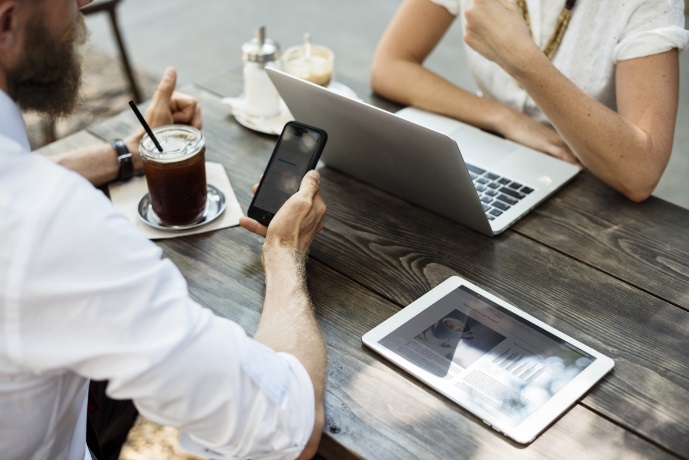 PART02
公文写作要领
document writing training document writing training training writing training document writing training
请示：下级向上级请求指示、批准（上行文）。

请示的结构
 １、标题：事由＋文种（关于***的请示）
 ２、主体：（１）起因
　　　　   （２）事项
           （３）提出处理意见                        
 ３、结尾用“妥否，请批示”
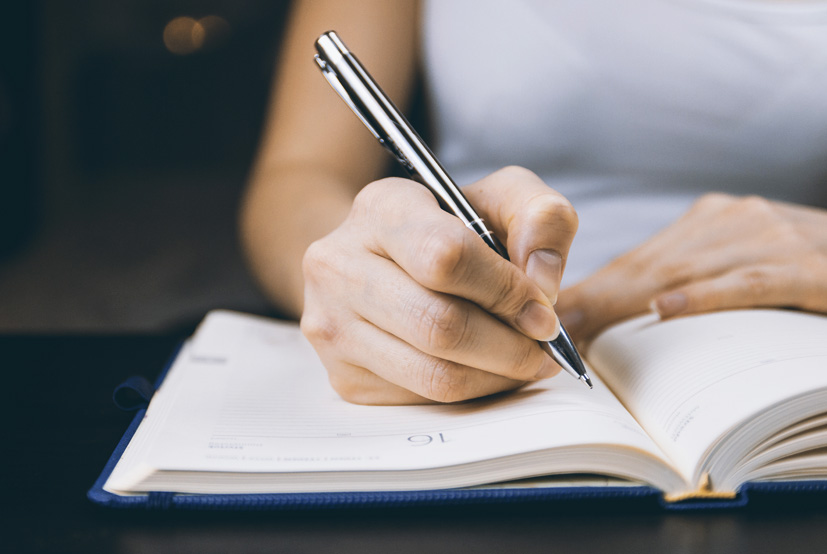 1、“理由”部分简明扼要
2、主要内容在正文中表述
3、要有倾向性意见，且具可操作性
4、一事一请示、不越级、不多头请示、请批对应
5、送往政府部门的请示要注明联系人和联系电话
6、请示和报告有本质上的区别
公文写作要领
案例  
        山西煤炭运销集团古交福昌煤业有限公司
   关于主斜井施工联络巷与副斜井对打施工的请示
 
 能源投资开发有限公司： 
     为加快矿建进度，福昌煤业根据实际情况，拟采取从主斜井施工联络巷与副斜井对打施工方案，这样将最少缩短矿建周期3个月以上。     妥否，请批示。 山西煤炭运销集团古交福昌煤业有限公司
                                    20XX年X月X日
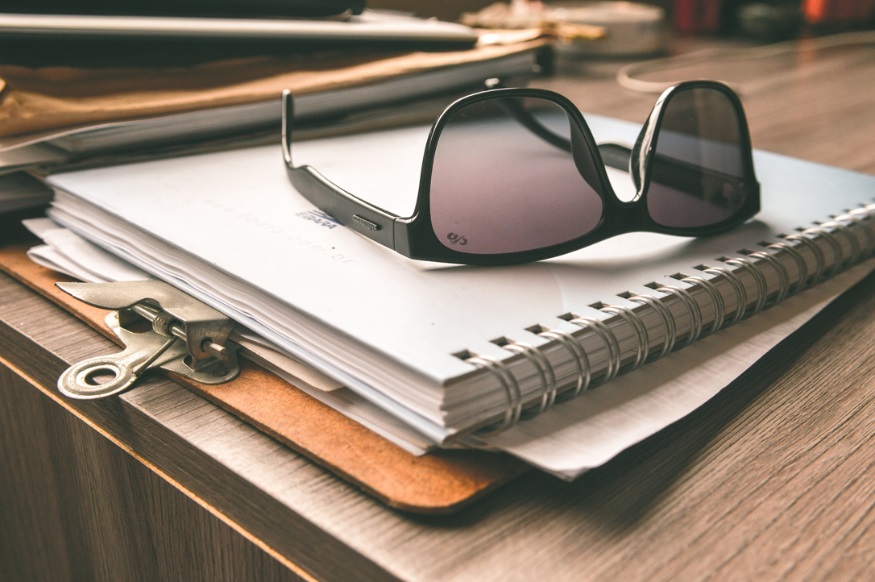 标题文本预设
此部分内容作为文字排版占位显示（建议使用主题字体）
通知：适用于公司批转至下级公司和有关部门的公文，转发上级单位的公文；传达要求下级公司和有关部门办理的需要周知或者执行的事项；人事任免等。
通知的分类：
  1、批转性通知      2、转发性通知     3、印发性通知
  4、指示性通知      5、一般性通知     6、事务性通知
  7、会议性通知      8、任免性通知
主要特点
   1、适用范围广、适用性强、形式灵活
   2、适用频率高
   3、专项性强
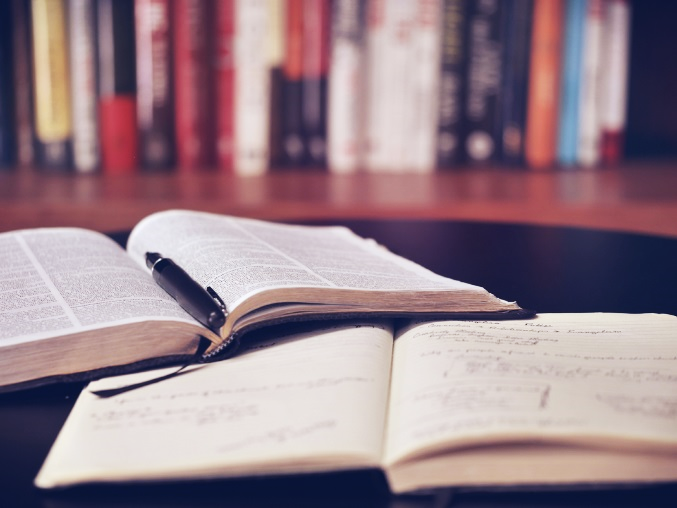 一、标题：制发机关＋事由＋通知
二、正文：
通知前言：即制发通知的理由、目的、依据。例如“为了解决×××的问题，经××批准，现将××，具体规定通知如下。
通知主体：写出通知事项，分条列项，条目分明。
三、结尾（三种写法）
意尽言止，不单写结束语。
在前言和主体之间，如未用“特通知如下”作为过渡语，结尾可用“特此通知”结尾。
再次明确主题的段落描写
PART03
总体要求与存在问题
document writing training document writing training training writing training document writing training
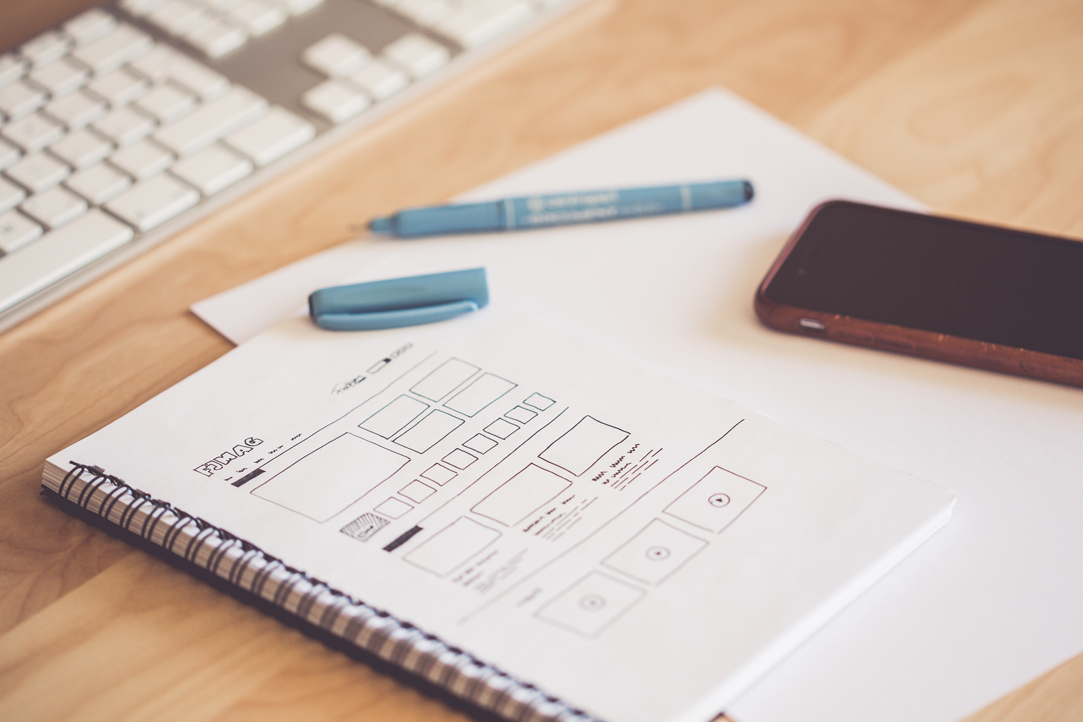 1、正确选用文种，体式规范
2、标题准确反映全文的主题
3、观点明确，阐述清楚，逻辑关系明了
4、简明扼要，直书不曲
5、表述紧凑严密
6、用语庄重平实
7、概念稳定
8、用语要礼貌得体
9、正确运用标点符号
10、准确计算
语言重复、啰嗦 
经公司领导批准同意
2016年5月25日~5月31日 下午18：45分
事故发生后，公司总部高度重视这次事故，接报事故后，立即----。
工作人员24小时夜以继日轮班作业
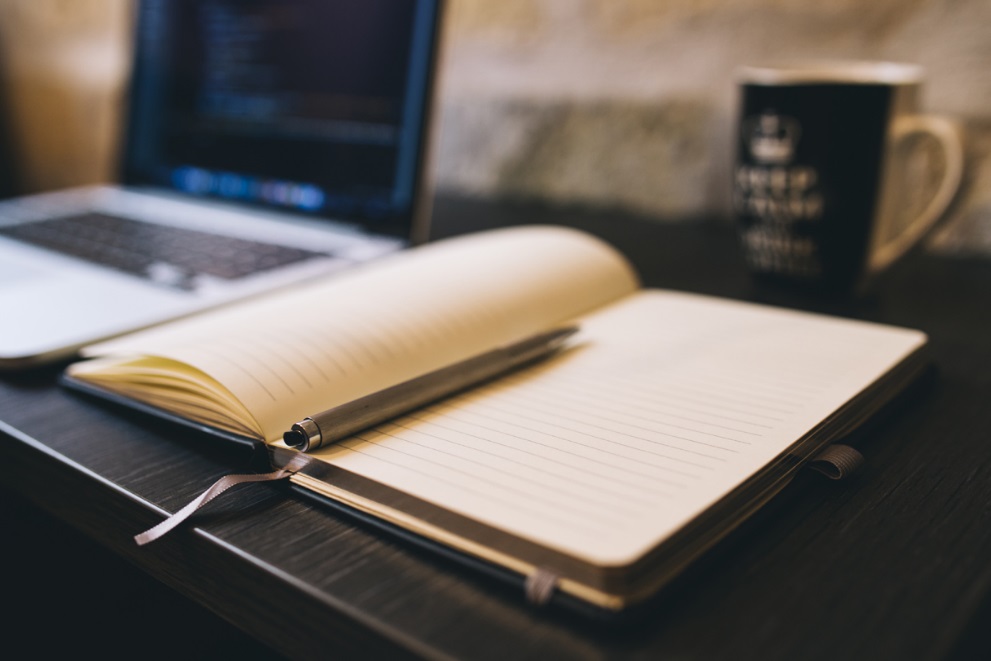 词序、语序不当
关于部分三、四号线施工单位拖欠钢筋、混凝土供应商的材料款问题，请建设总部抓紧给相关施工单位发文，限期要求解决。
修改：关于三、四号线部分施工单位拖欠钢筋、混凝土供应商的材料款问题，请建设总部抓紧给相关施工单位发文，要求限期解决。

****工程是***市委、市政府及广大市民备受关注的大型市政工程。
修改：****工程是备受***市委、市政府及广大市民关注的大型市政工程。
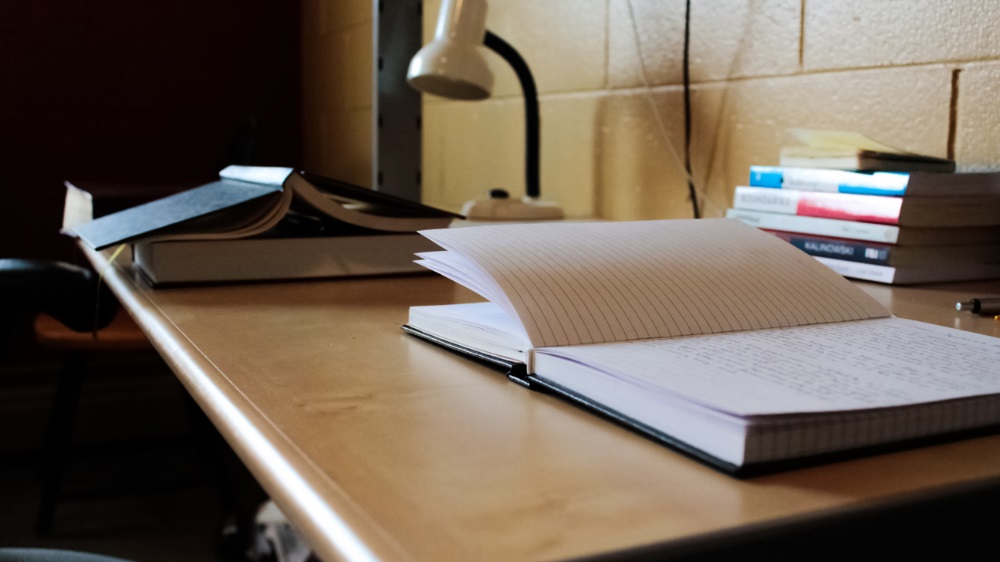 PART04
公文写作解决方案
document writing training document writing training training writing training document writing training
确立为别人而写的原则
拟文的直接目标是“四好”：
好读、好懂、好记、好执行

让你自己明白很重要，但让读者明白更重要

公文“四宜”：宜短、宜实、宜准、宜平和
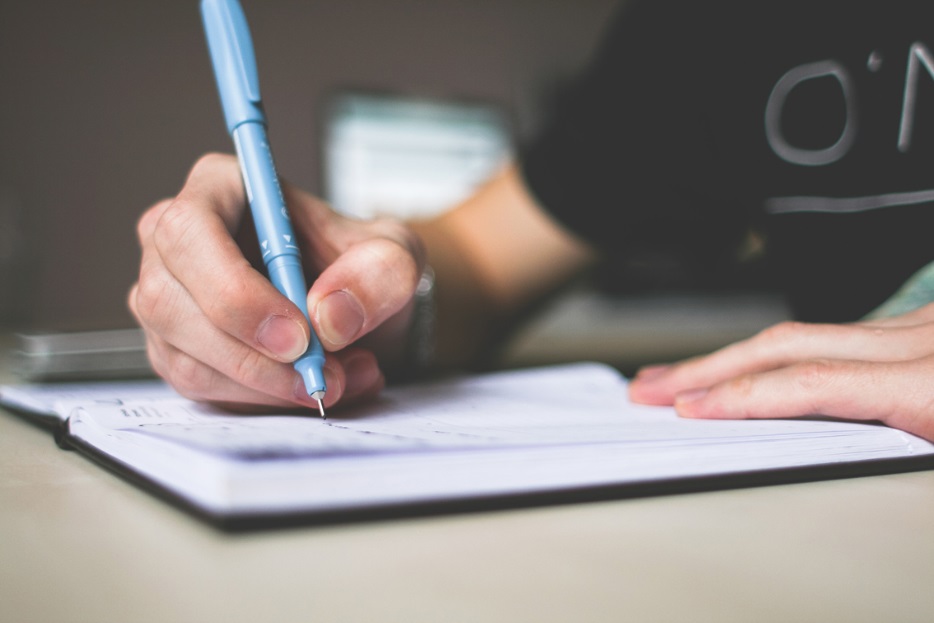 掌握公文写作的“三步曲”
第一步：开头。交代发文的背景、依据、目的，为后面叙述主体进行铺垫。宜开门见山、简短利落。

第二步：主体。阐明具体观点、叙述具体事项、提出具体要求。宜多费笔墨、重点对待。

第三步：结尾。宜寥寥几笔、谨慎用字。
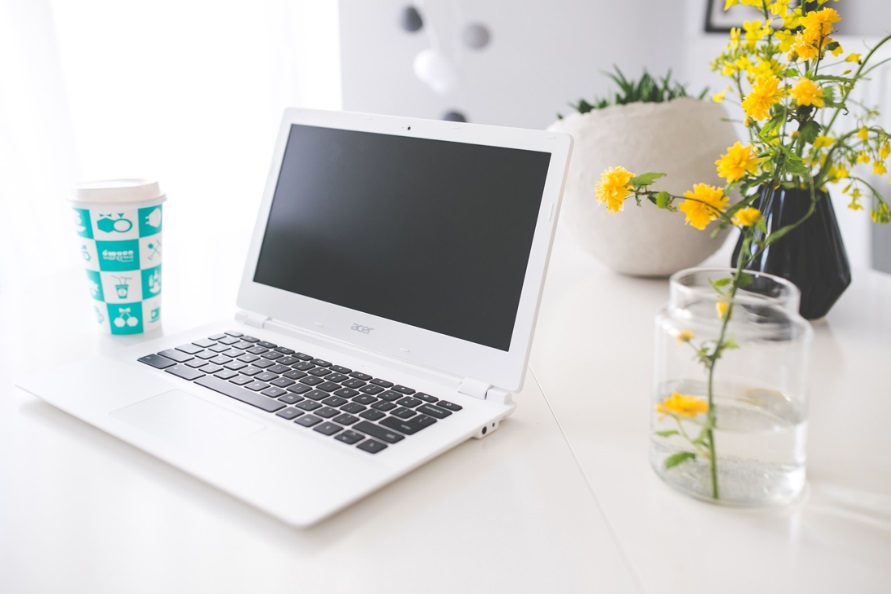 序号的运用
第一层        一、  二、  三 、                                                        
第二层       （一）（二）（三） 
第三层        1、   2、   3、  
第四层       （1） （2） （3）
第五层        ①       ②        ③
数字的用法
公文标题、引用文件名中有日期的，必须用阿拉伯数字；公文最后的落款日期必须用阿拉拍数字（如：2016年9月10日）；正文中凡涉及到日期、数字等一律只能用阿拉拍数字。
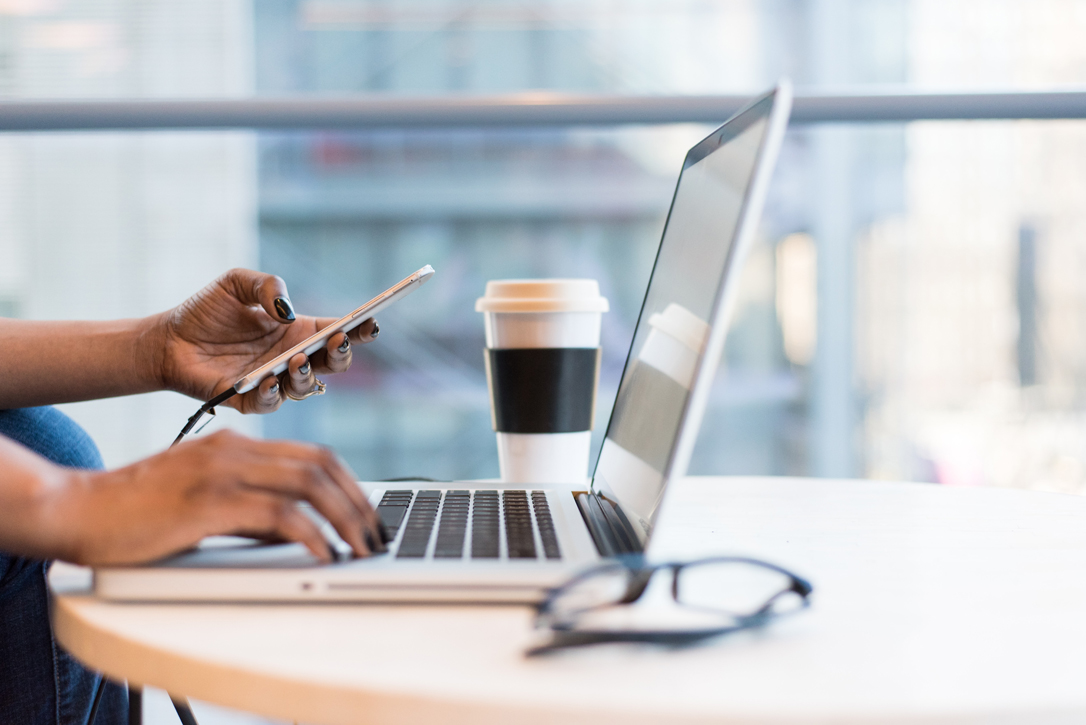 个人的几点心得
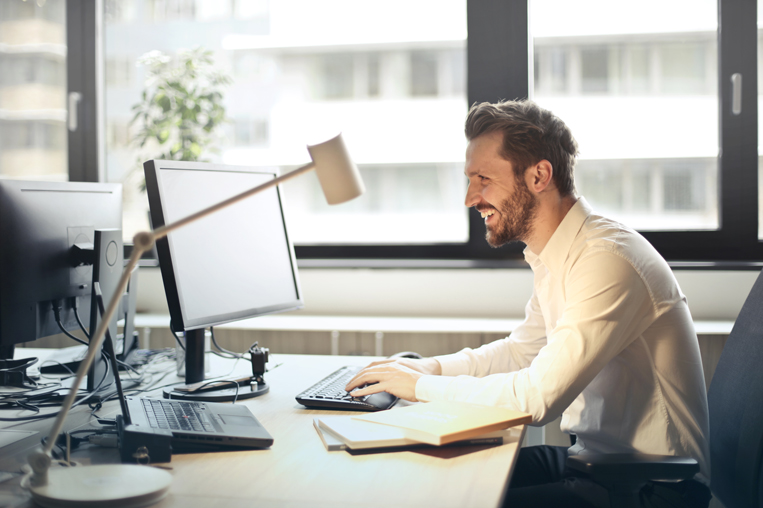 公文写作，简明扼要很重要，要加强这种功力的修炼。
语言忌夸张。要努力追求“清水出芙蓉，天然去修饰”的语言境界，夸张的修饰是写作文，不是写公文。
掌握格式是有效途径。
标题的草拟很重要。标题要与正文相一致，一目了然。
要学会用分列项式起草公文。学会用序号区分。
一件事一段文字，逻辑要清楚，忌混乱。
          文字是行政人员的职业工具，公文写作水平是衡量一名行政人员业务能力高低的重要标尺。希望各位引起重视、勤学苦练、提高公文质量，维护企业形象。
版权声明

感谢您下载平台上提供的PPT作品，为了您和熊猫办公以及原创作者的利益，请勿复制、传播、销售，否则将承担法律责任！熊猫办公将对作品进行维权，按照传播下载次数进行十倍的索取赔偿！

1.在熊猫办公出售的PPT模板是免版税类（RF：Royalty-Free）正版受《中国人民共和国著作法》和《世界版权公约》的保护，作品的所有权、版权和著作权归熊猫办公所有，您下载的是PPT模板素材的使用权。
2.不得将熊猫办公的PPT模板、PPT素材，本身用于再出售，或者出租、出借、转让、分销、发布或者作为礼物供他人使用，不得转授权、出卖、转让本协议或者本协议中的权利。
更多精品PPT模板：http://www.tukuppt.com/ppt/
点击进入
乐观向上·永不言弃
2020
感谢您的观看
document writing training document writing training document writing training document writing training document writing
宣讲人：某某某    时间：20XX.XX
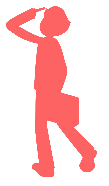